Technik
Szerokopasmowej
Komunikacji
Elektronicznej
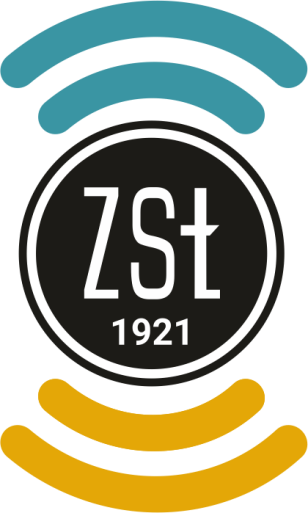 Zespół Szkół łączności
Al. Stanów zjednoczonych 24
warszawa
ZSŁ, Al. Stanów Zjednoczonych 24, Warszawa
W tym zawodzie nauczysz się wszystkiego, co jest związane z dostawą usług telewizji kablowej, szerokopasmowego dostępu do Internetu i usług telefonicznych
Nauczysz się jak skonfigurować, konserwować i naprawiać urządzenia, zainstalować anteny, doprowadzić kable do odbioru Internetu, telewizji kablowej czy telefonii satelitarnej
ZSŁ, Al. Stanów Zjednoczonych 24, Warszawa
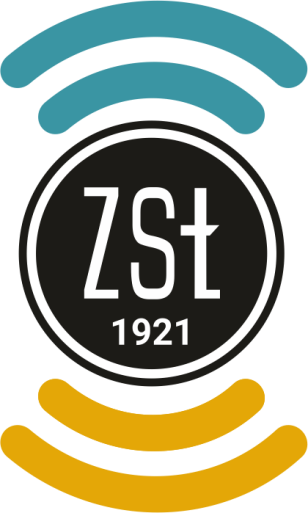 Przedmioty teoretyczne
ZSŁ, Al. Stanów Zjednoczonych 24, Warszawa
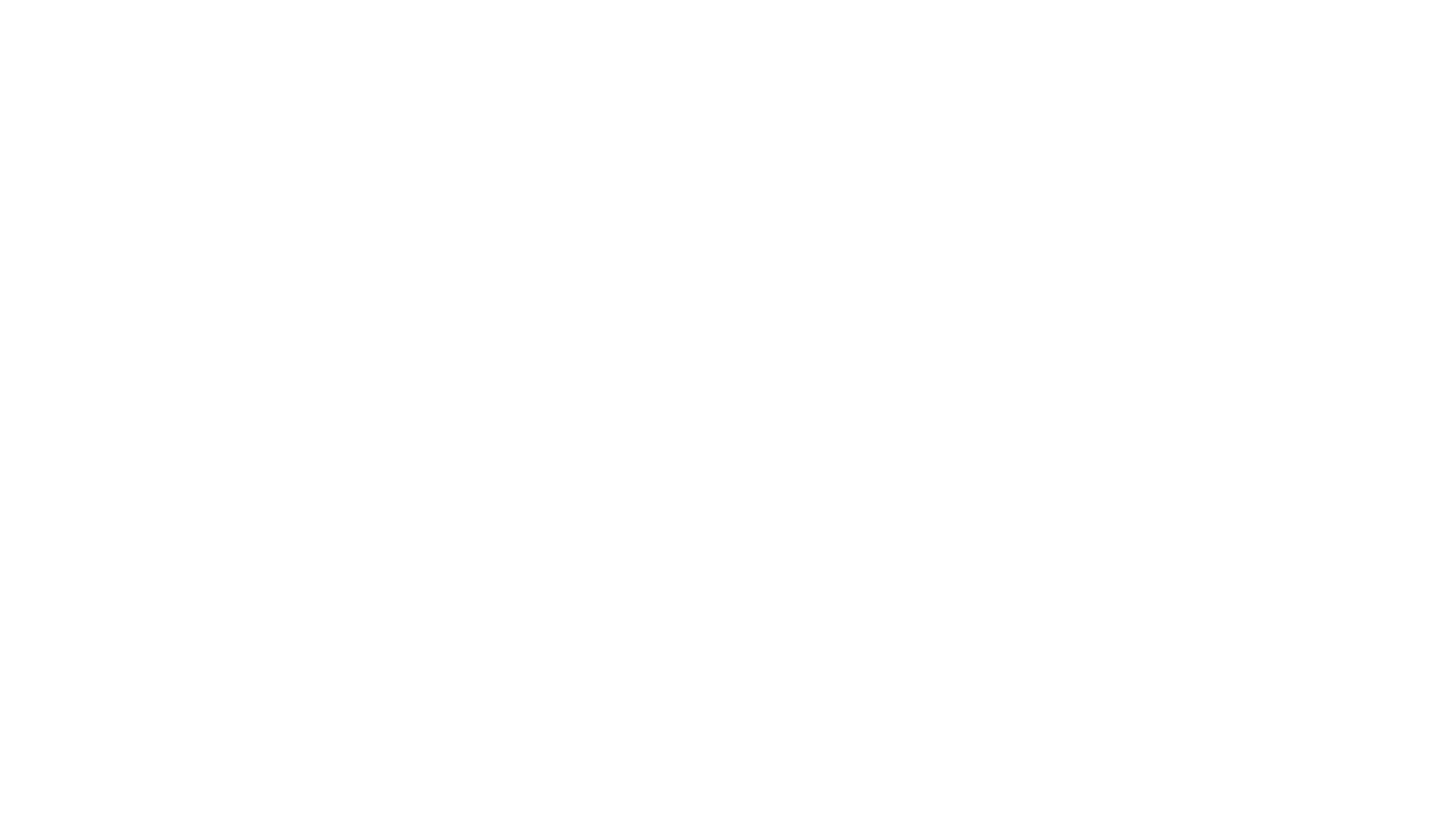 Kompetencje społeczne i praca w zespole
ZSŁ, Al. Stanów Zjednoczonych 24, Warszawa
Język angielski zawodowy
ZSŁ, Al. Stanów Zjednoczonych 24, Warszawa
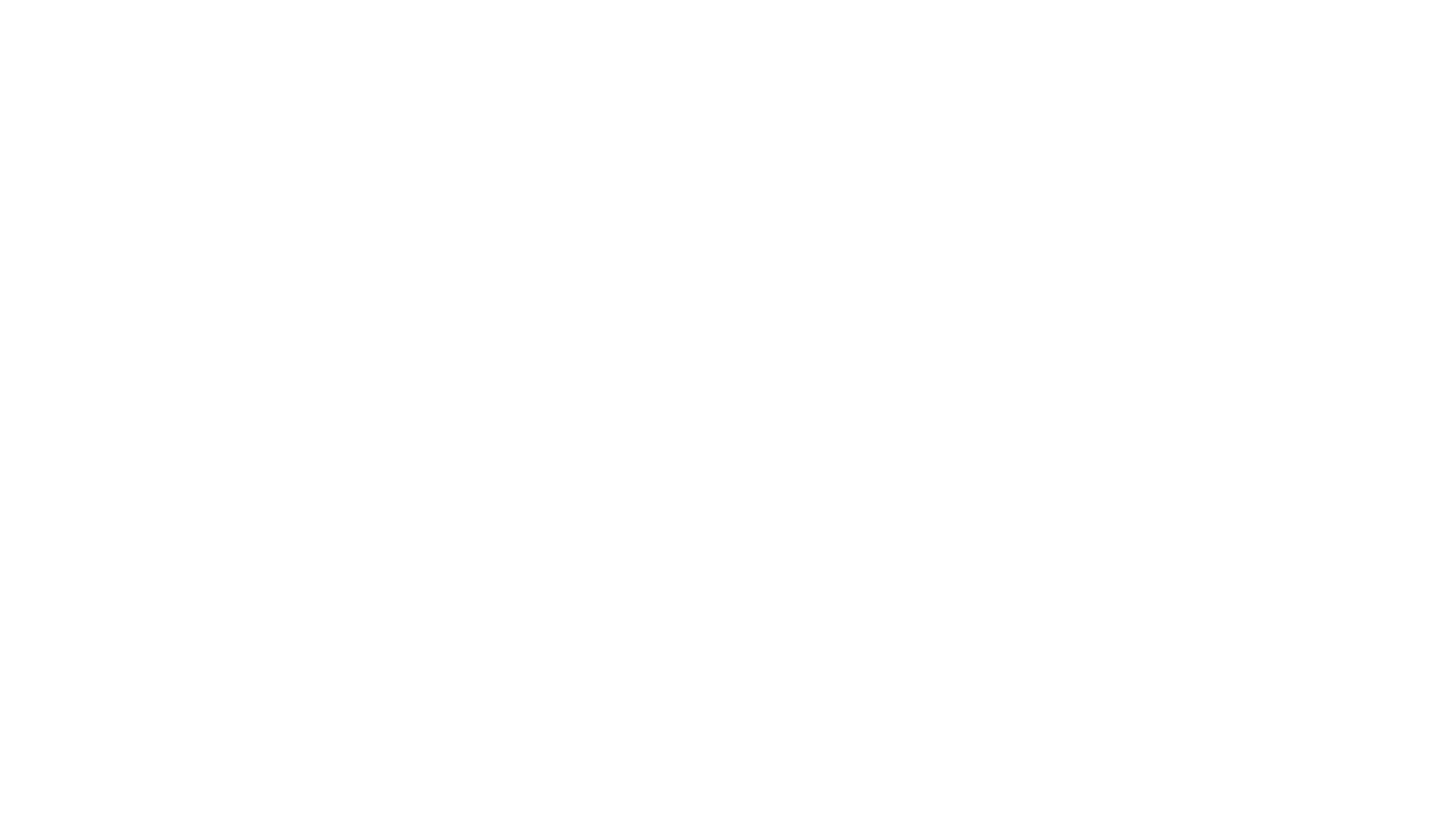 Podstawy szerokopasmowej komunikacji elektronicznej
ZSŁ, Al. Stanów Zjednoczonych 24, Warszawa
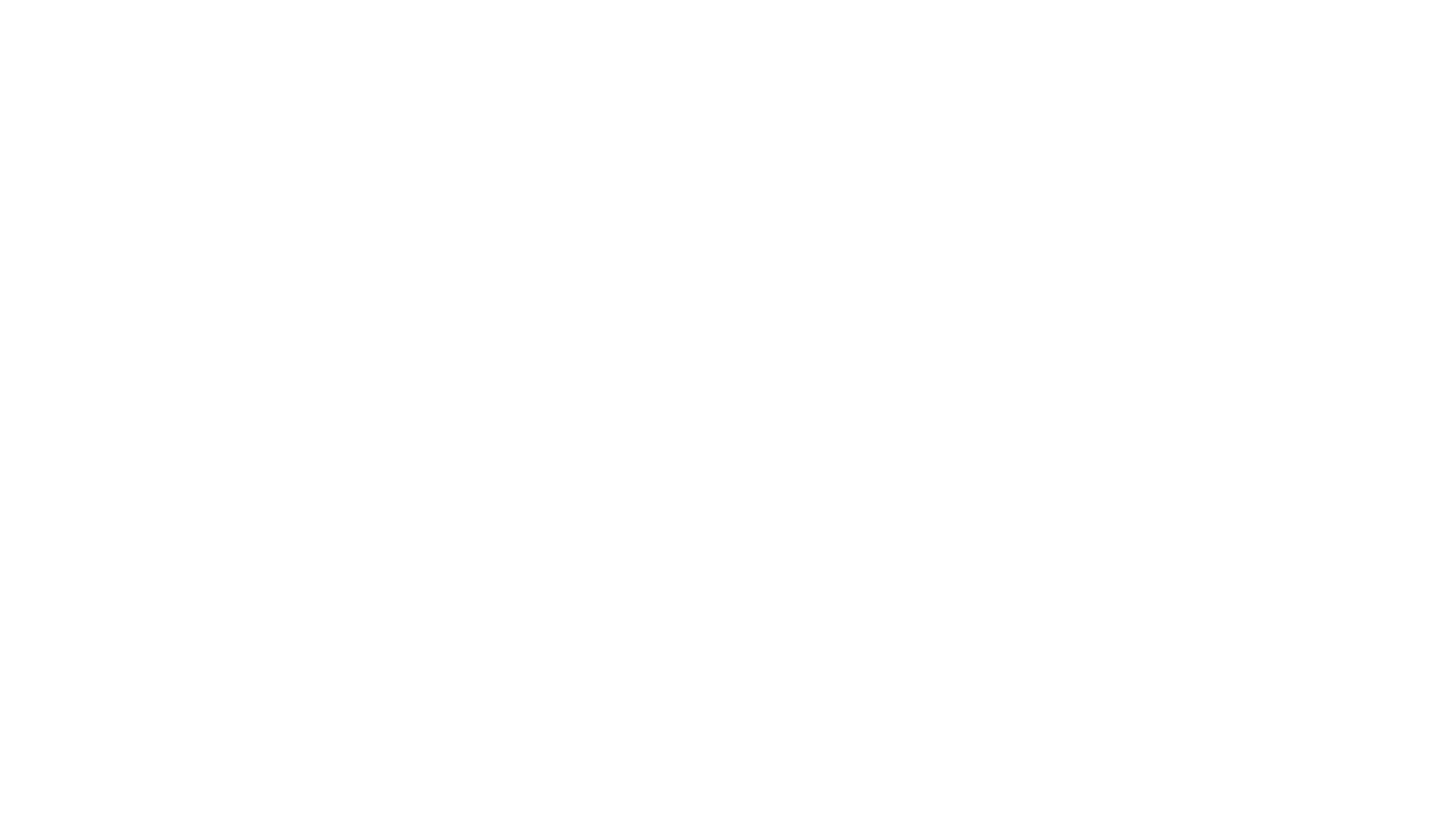 elektronika i elektrotechnika
ZSŁ, Al. Stanów Zjednoczonych 24, Warszawa
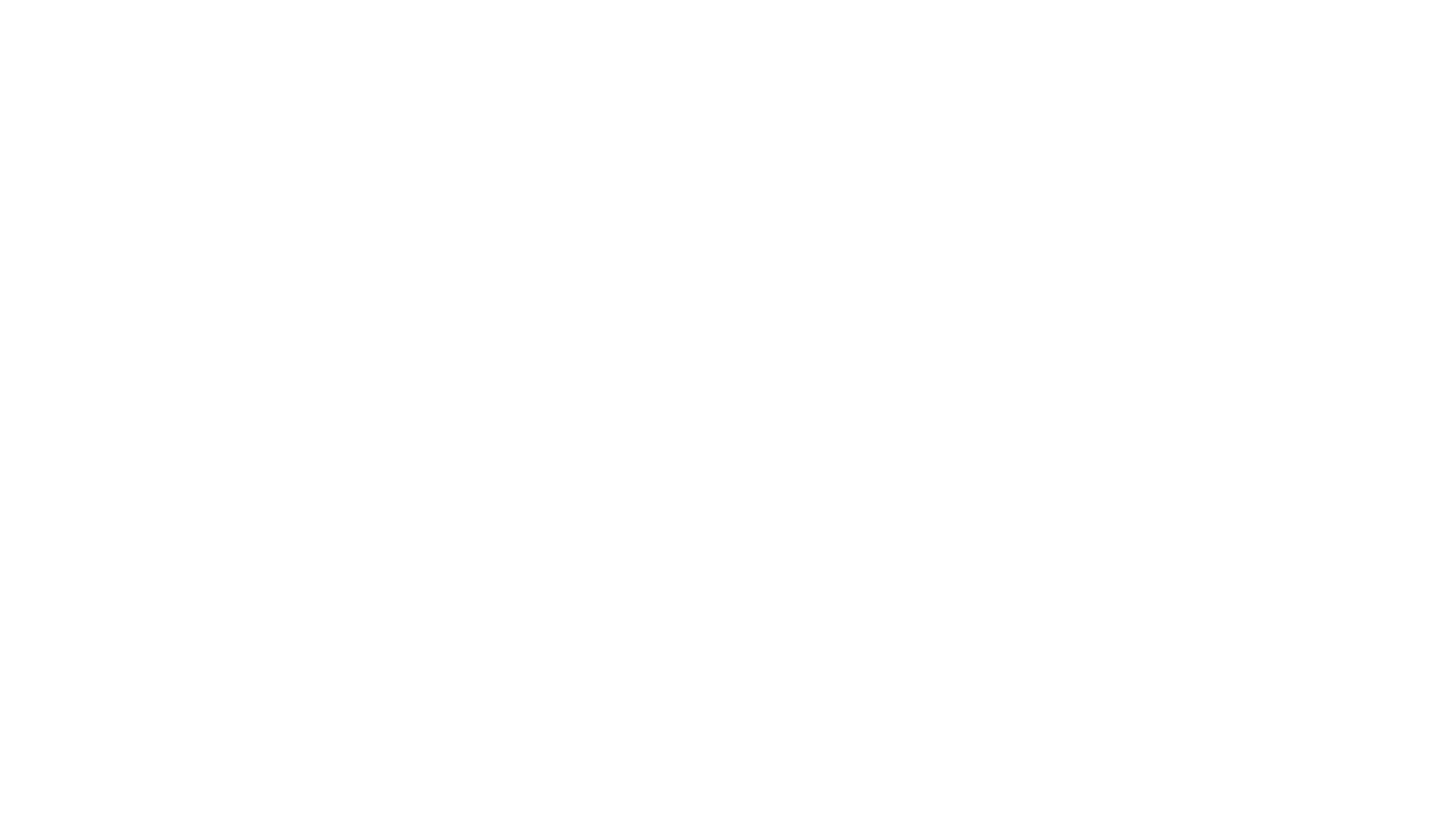 Przyrządy i metody pomiarowe
ZSŁ, Al. Stanów Zjednoczonych 24, Warszawa
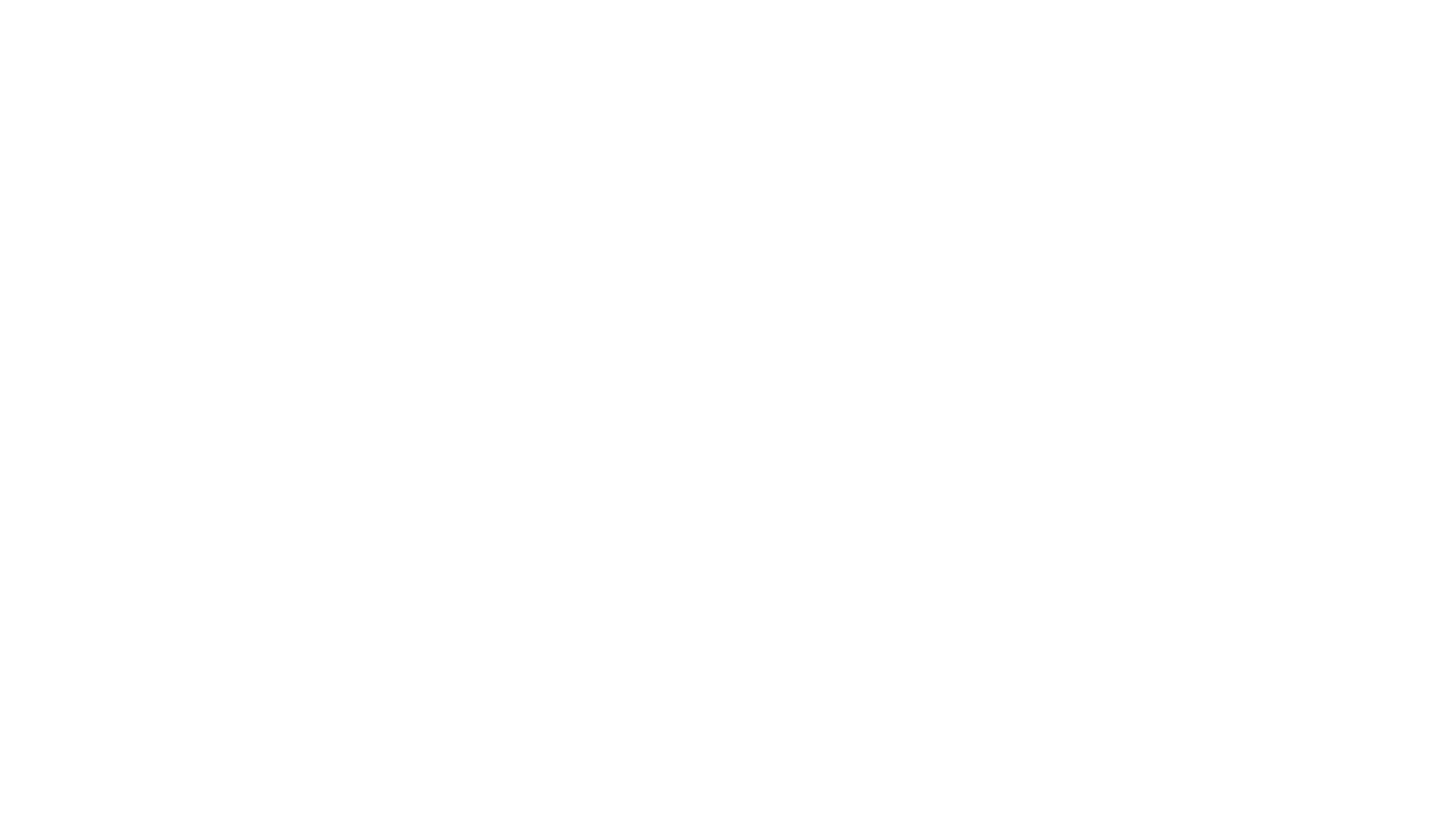 Urządzenia  i instalacje wewnątrzbudynkowe
ZSŁ, Al. Stanów Zjednoczonych 24, Warszawa
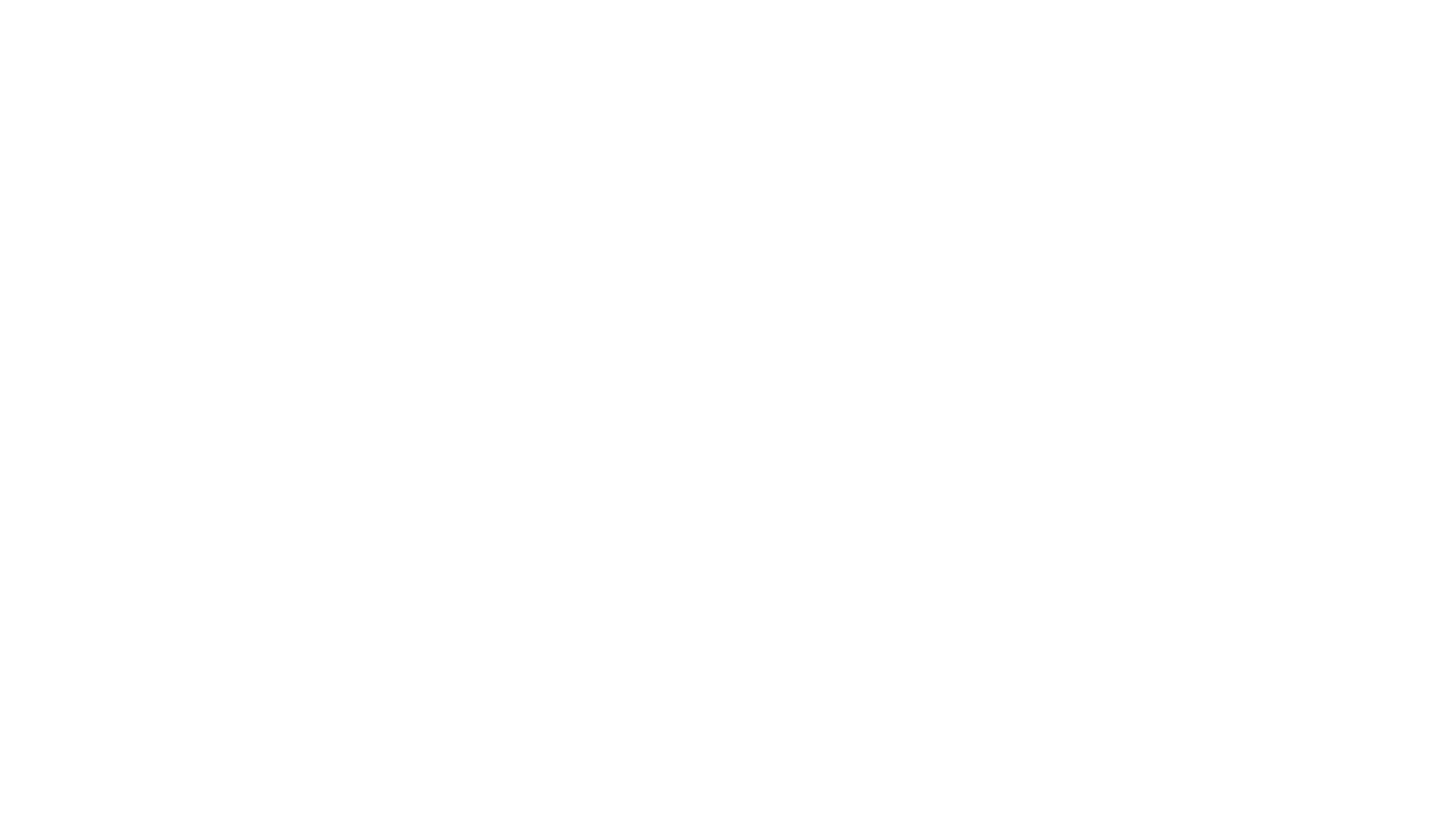 Urządzenia  i instalacje pozabudynkowe
ZSŁ, Al. Stanów Zjednoczonych 24, Warszawa
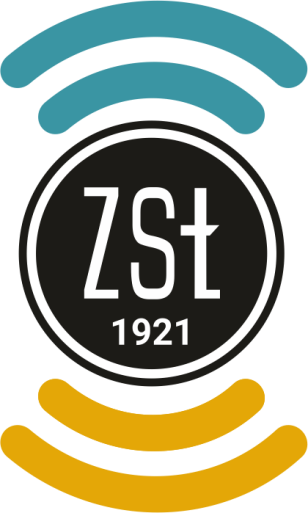 Przedmioty praktyczne
ZSŁ, Al. Stanów Zjednoczonych 24, Warszawa
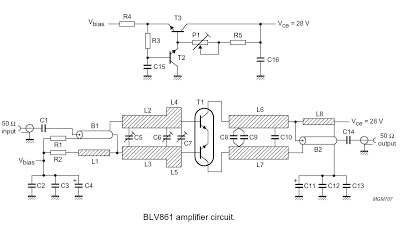 Rysunek techniczny
-   Rozumiesz coś z tego?
Nie
Jeszcze nie
ZSŁ, Al. Stanów Zjednoczonych 24, Warszawa
Rysunek techniczny
Nauczysz się odczytywać rysunki techniczne
Rozpoznasz oznaczenia graficzne elementów sieci kablowej, instalacji telewizji satelitarnej i naziemnej
Będziesz tworzyć rysunki za pomocą specjalistycznego oprogramowania typu CAD
ZSŁ, Al. Stanów Zjednoczonych 24, Warszawa
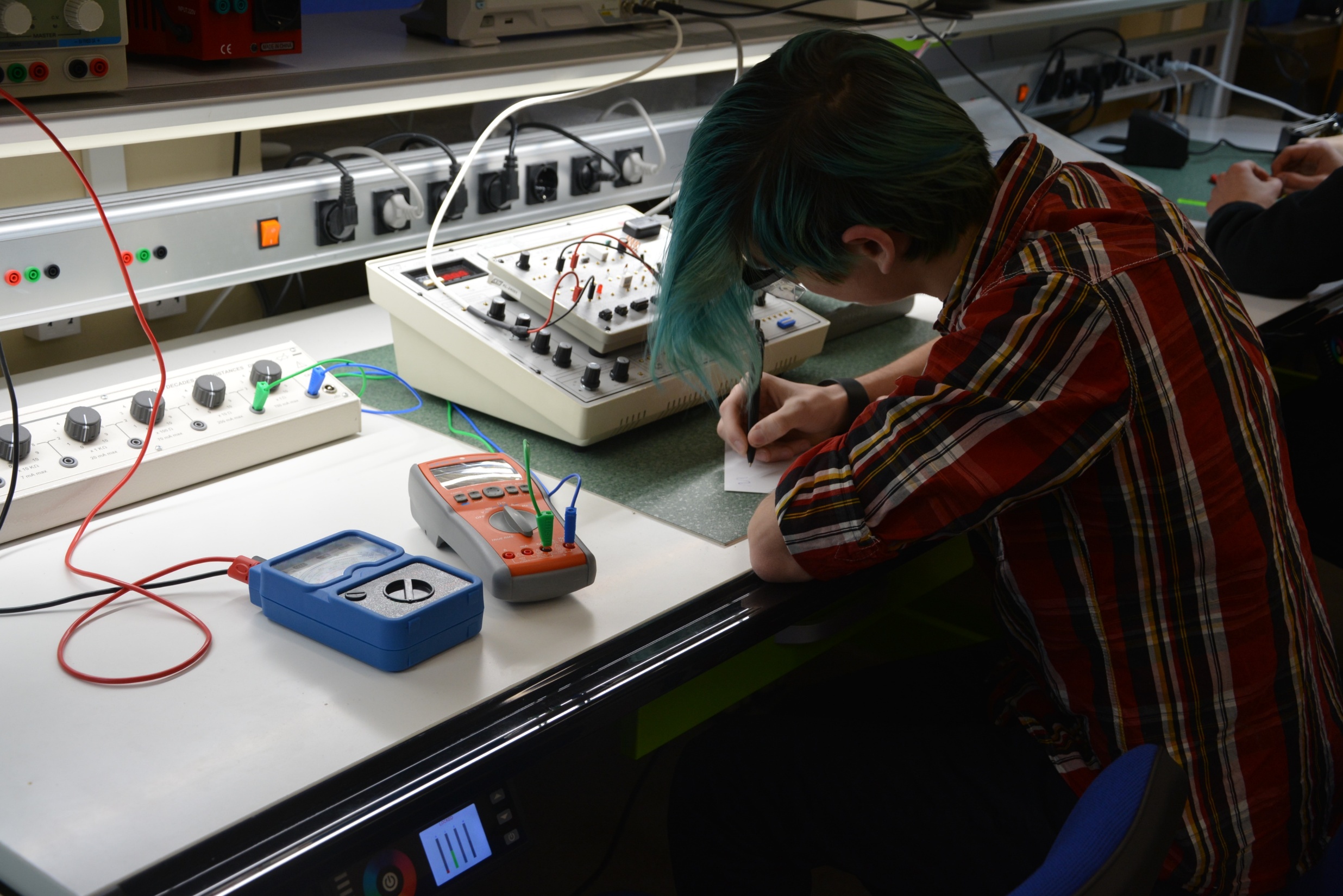 Pomiary elektryczne i elektroniczne
ZSŁ, Al. Stanów Zjednoczonych 24, Warszawa
ZSŁ, Al. Stanów Zjednoczonych 24, Warszawa
ZSŁ, Al. Stanów Zjednoczonych 24, Warszawa
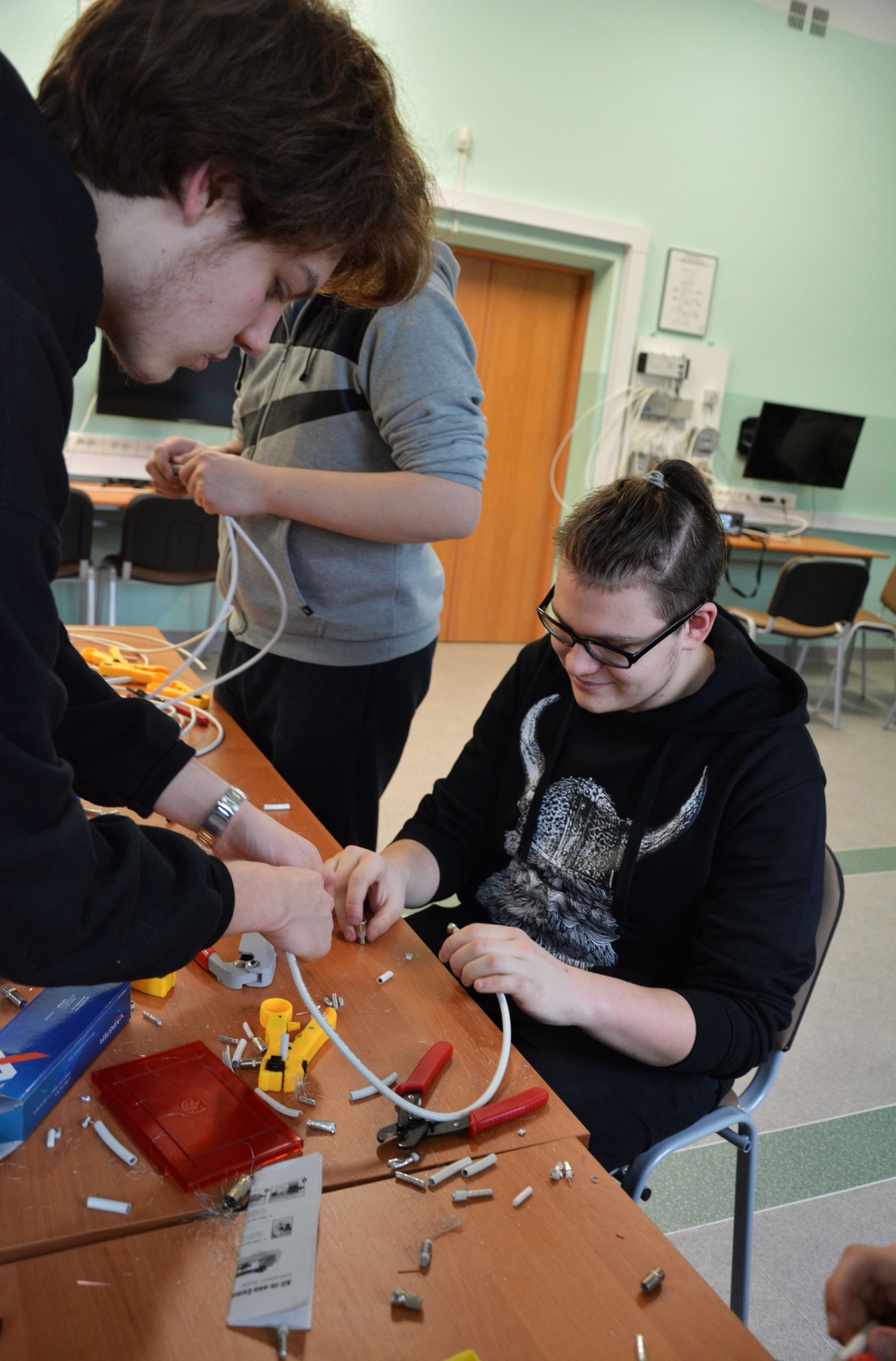 Montaż i instalacja instalacji wewnatrzbudynkowych
ZSŁ, Al. Stanów Zjednoczonych 24, Warszawa
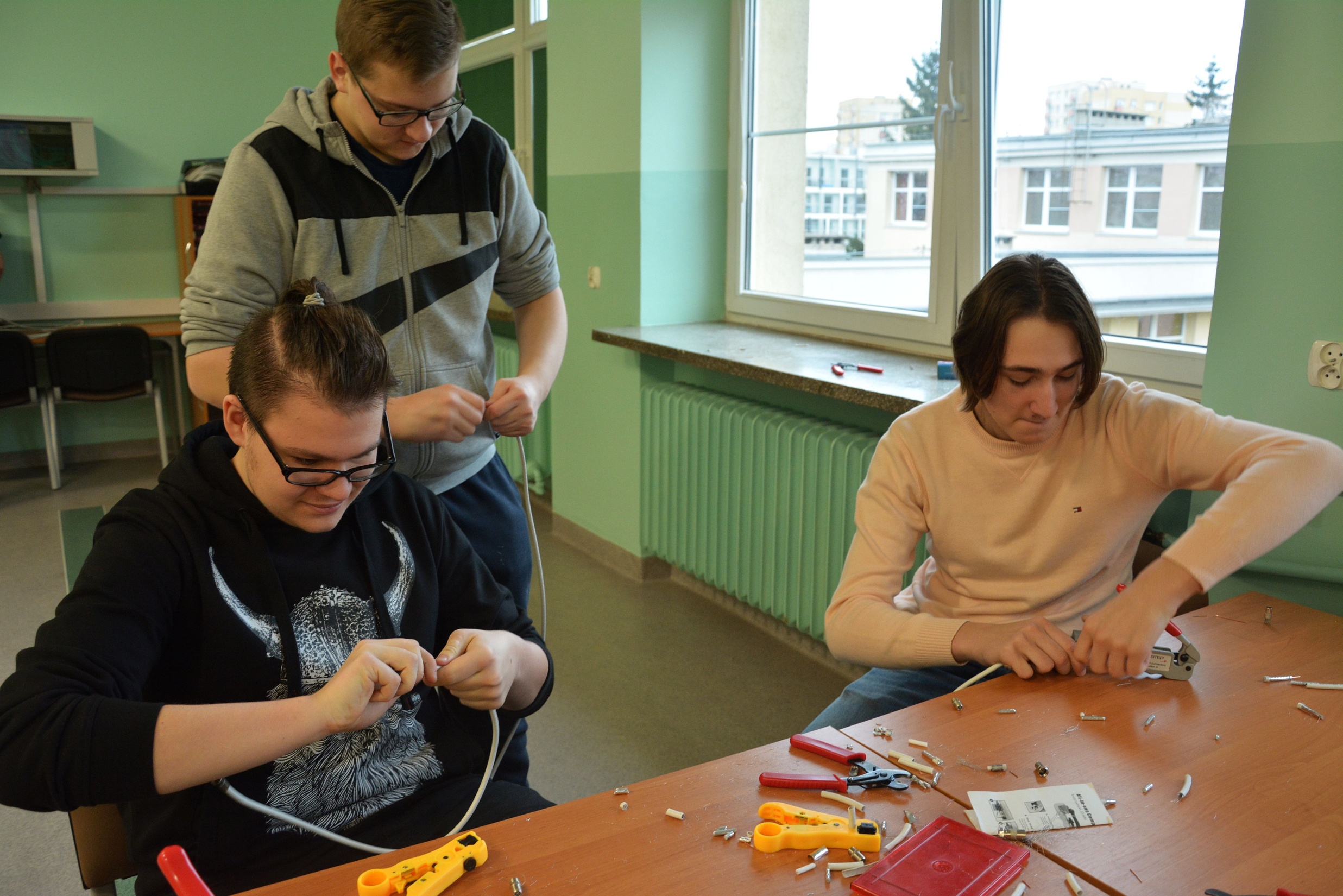 ZSŁ, Al. Stanów Zjednoczonych 24, Warszawa
ZSŁ, Al. Stanów Zjednoczonych 24, Warszawa
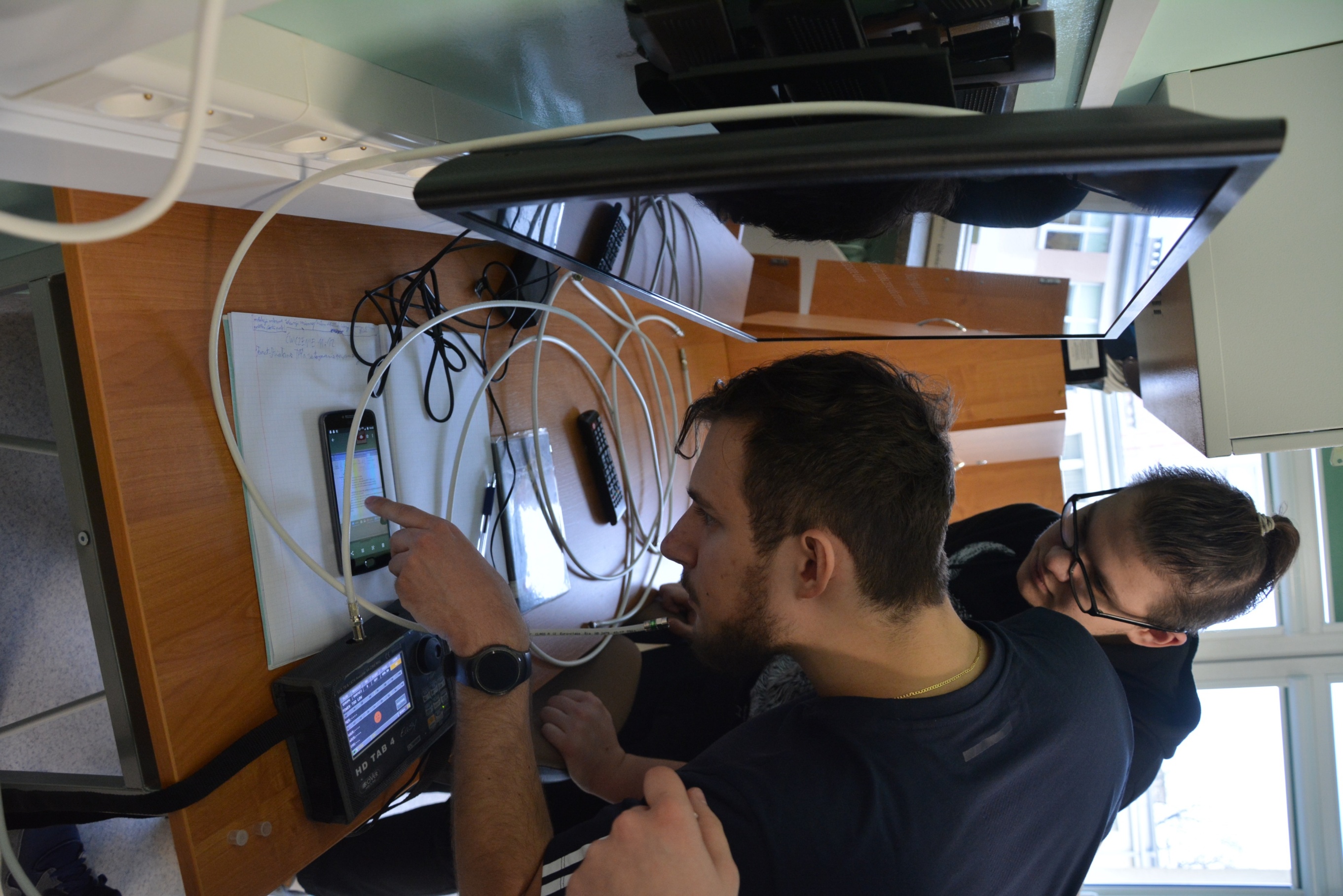 Pomiary sieci urządzeń wewnątrzbudynkowych
ZSŁ, Al. Stanów Zjednoczonych 24, Warszawa
ZSŁ, Al. Stanów Zjednoczonych 24, Warszawa
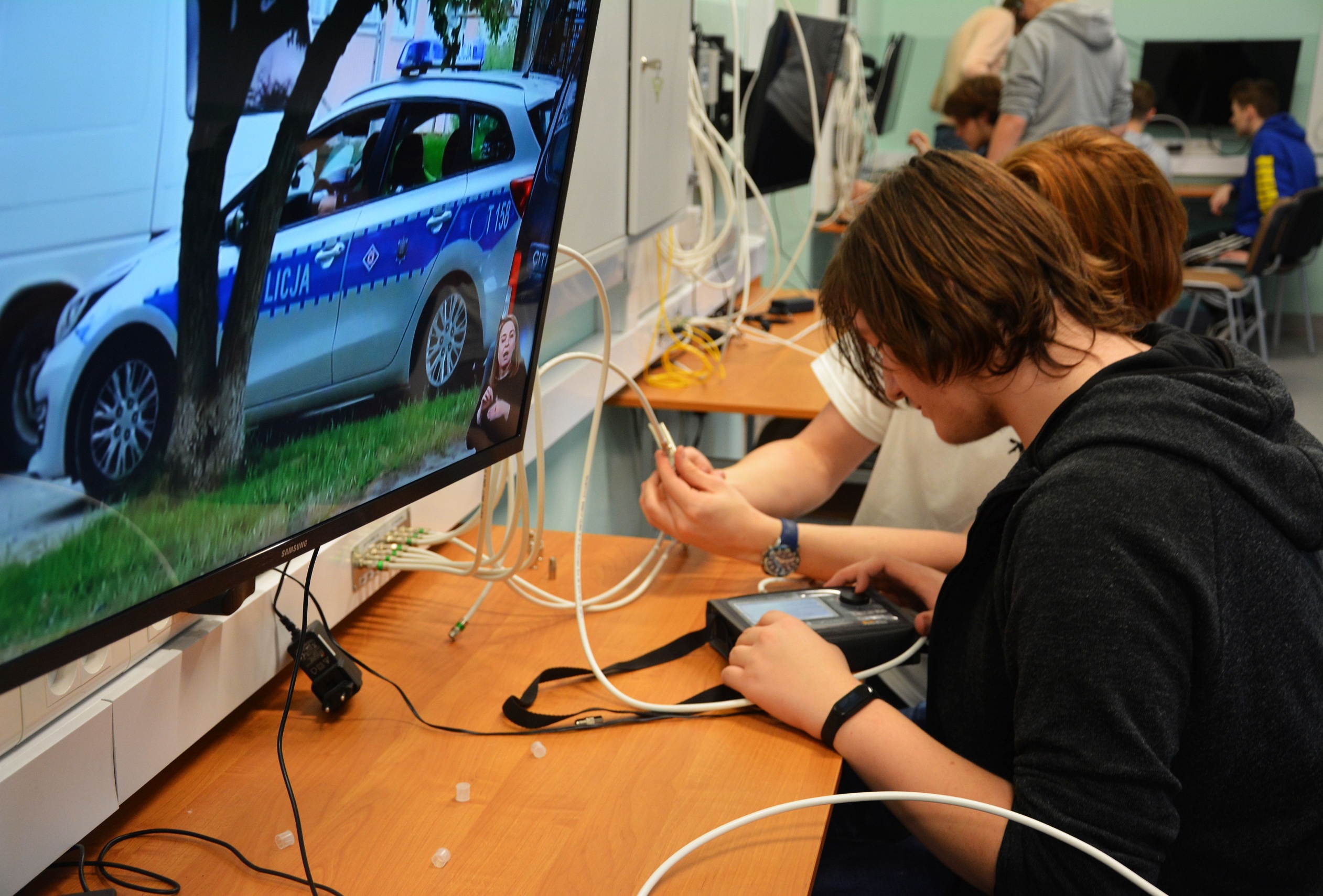 ZSŁ, Al. Stanów Zjednoczonych 24, Warszawa
ZSŁ, Al. Stanów Zjednoczonych 24, Warszawa
ZSŁ, Al. Stanów Zjednoczonych 24, Warszawa
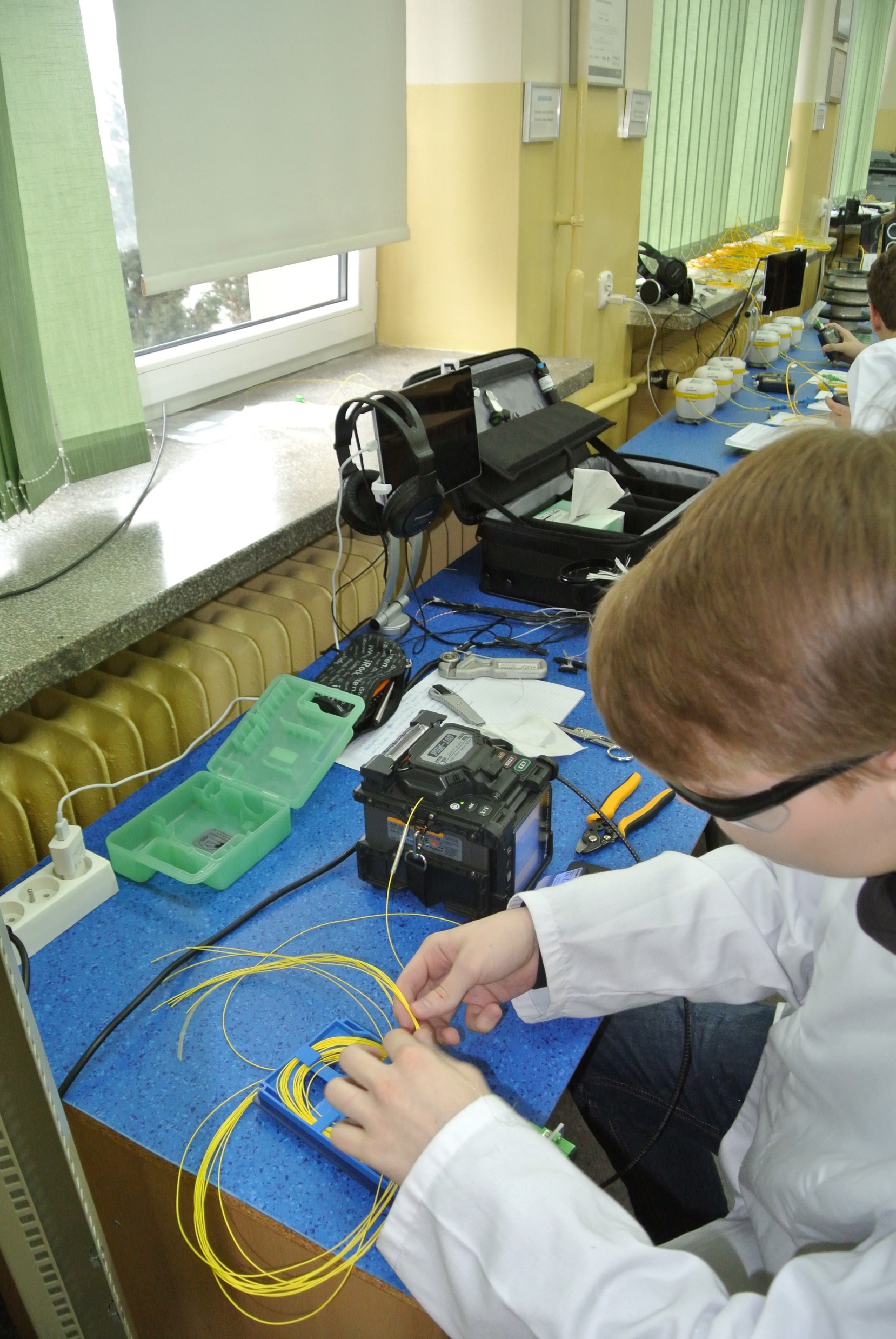 Montaż i eksploatacja  instalacji pozabudynkowych
ZSŁ, Al. Stanów Zjednoczonych 24, Warszawa
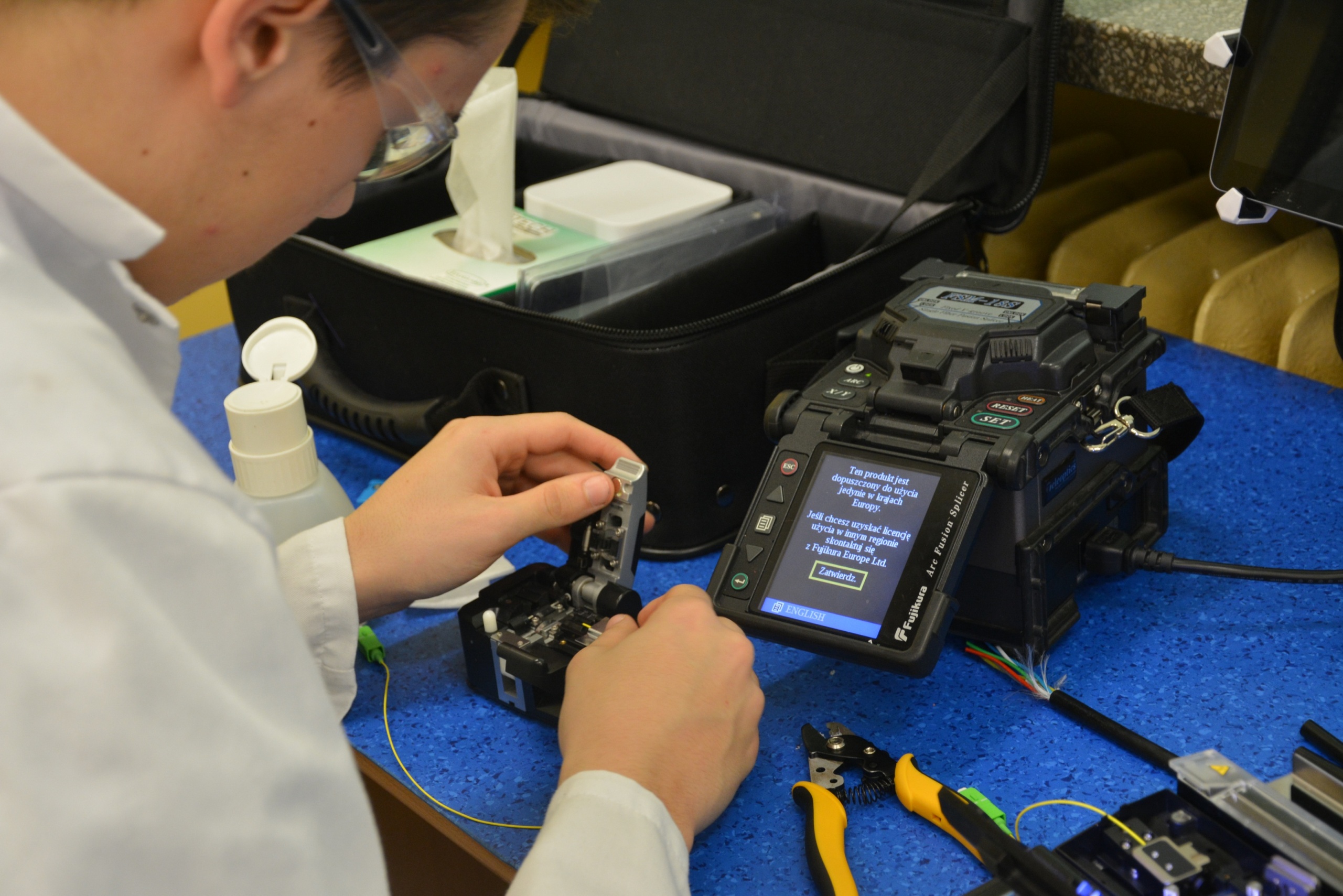 ZSŁ, Al. Stanów Zjednoczonych 24, Warszawa
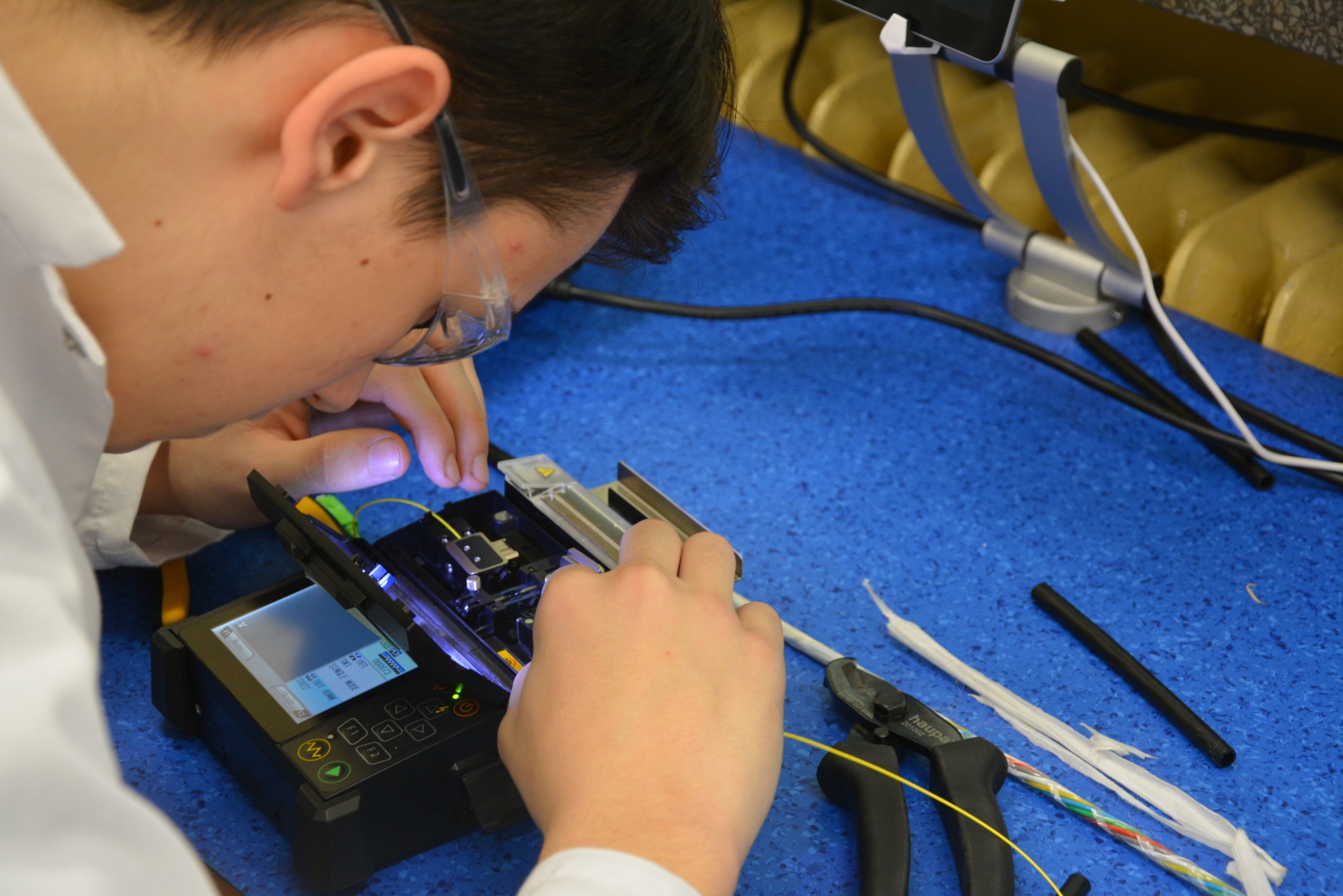 ZSŁ, Al. Stanów Zjednoczonych 24, Warszawa
ZSŁ, Al. Stanów Zjednoczonych 24, Warszawa
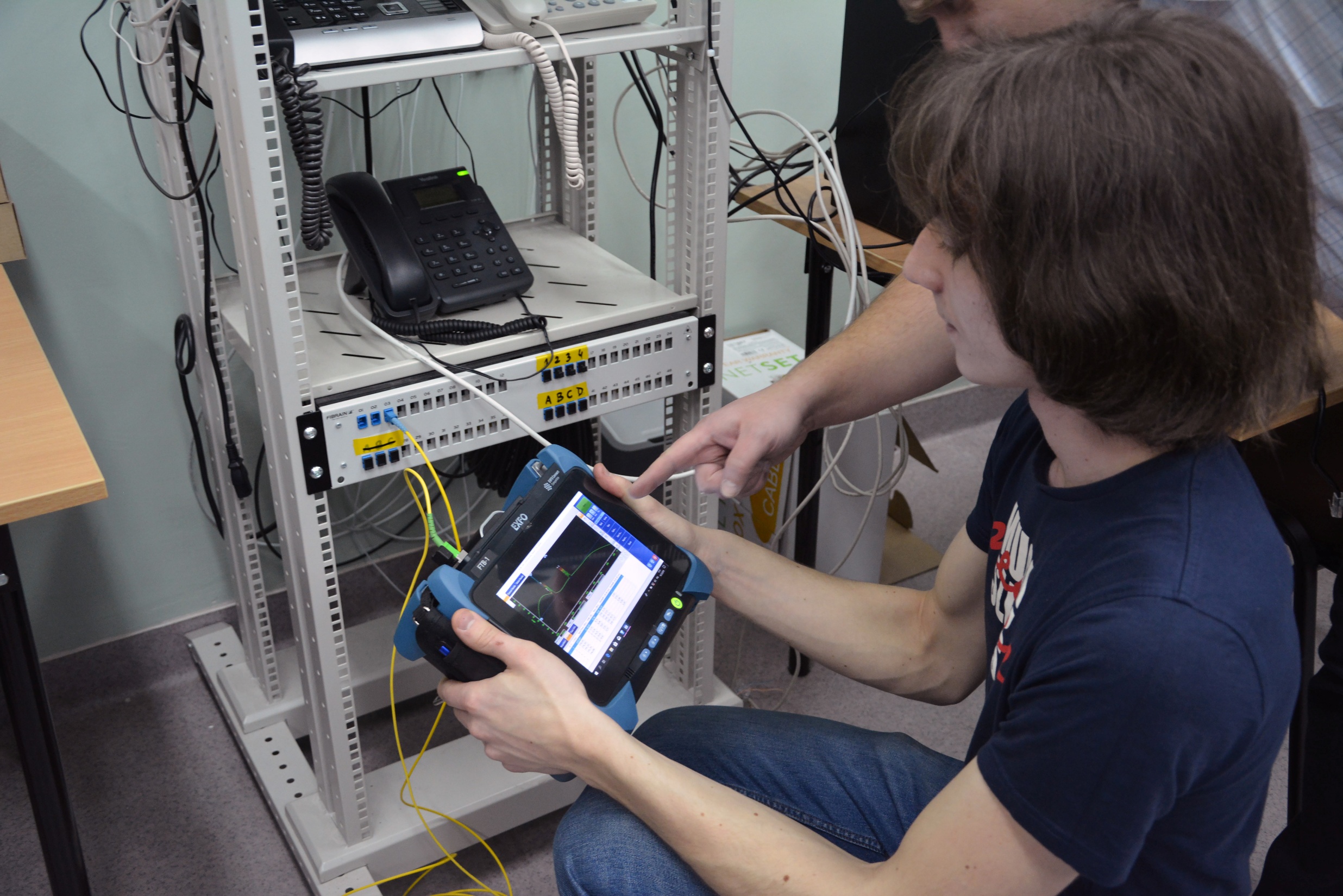 Pomiary sieci i urządzeń pozabudynkowych
ZSŁ, Al. Stanów Zjednoczonych 24, Warszawa
ZSŁ, Al. Stanów Zjednoczonych 24, Warszawa
ZSŁ, Al. Stanów Zjednoczonych 24, Warszawa
Egzaminy zawodowe
INF.05. Montaż i eksploatacja instalacji wewnątrzbudynkowych telewizji satelitarnej, kablowej i naziemnej 

INF.06. Montaż i eksploatacja szerokopasmowych sieci kablowych pozabudynkowych
ZSŁ, Al. Stanów Zjednoczonych 24, Warszawa
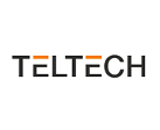 Czeka na ciebie praca w:
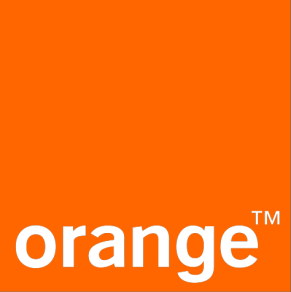 w firmach obsługujących światłowodowe sieci dostępowe,
w firmach dostarczających infrastrukturę światłowodową,
u telekomunikacyjnych operatorów kablowych,
w telewizjach kablowych,
w firmach zajmujących się produkcją sprzętu wykorzystywanego w sieciach szerokopasmowych.
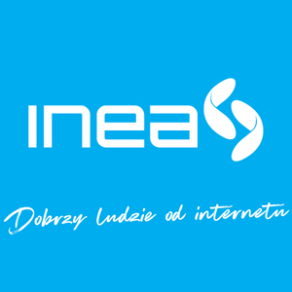 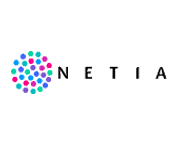 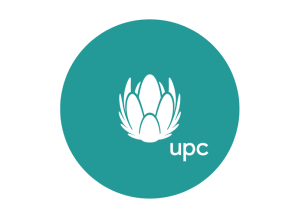 ZSŁ, Al. Stanów Zjednoczonych 24, Warszawa
aktualne oferty pracy z dziedziny telekomunikacji, informatyki, teleinformatyki oraz komunikacji szerokopasmowej.
Projektant Sieci Światłowodowej 11000–17000 zł brutto / mies.
Technik do budowy przyłączy światłowodowych 3 000 - 10 000 zł/mies.
Instalator/Monter/Technik sieci światłowodowych i radiowych - Warszawa 3 000 - 8 500 zł/mies.
Budowa przyłączy światłowodowych/ instalator 4000zl-5000zl
Monter/instalator sieci światłowodowych 20 - 30 zł/godz.
Instalator Sieci Telekomunikacyjnych- Światłowodowych 4000–6600 zł brutto / mies. 
Projektant / Asystent Projektanta sieci światłowodowych 
Instalator sieci światłowodowych - Elektromonter
Asystent Projektanta spec. telekomunikacyjnej 
Specjalista ds. Sieci Światłowodowej
Projektant FTTH
Instalator - Monter sieci teletechnicznych
ZSŁ, Al. Stanów Zjednoczonych 24, Warszawa
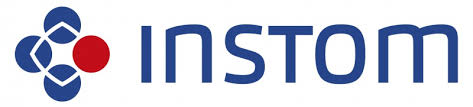 Współpracujemy z:
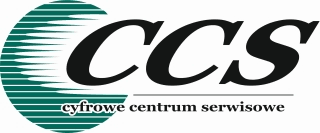 UCZELNIE
	POLITECHNIKA WARSZAWSKA
	SGGW
	WAT 
	WWSI (WARSZAWSKA WYŻSZA 
	SZKOŁA INFORMATYKI)
FIRMY
	TP TELTECH Sp. z. o.o.
	INSTOM Sp. Z.o.o.
	Cyfrowe Centrum Serwisowe S.A
	InPhoTech
	INSTYTUTEM ŁĄCZNOŚCI –          PAŃSTWOWY INSTYTUT BADAWCZY
	MICROSOFT Sp. z o.o.
	Regionalne Centrum Informatyki           Warszawa
	KANCELARIA SEJMU – OŚRODEK           INFORMATYKI
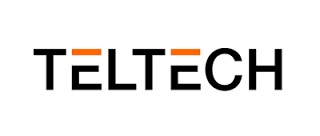 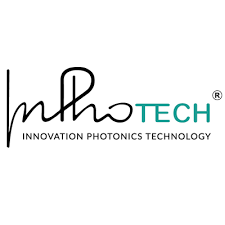 ZSŁ, Al. Stanów Zjednoczonych 24, Warszawa
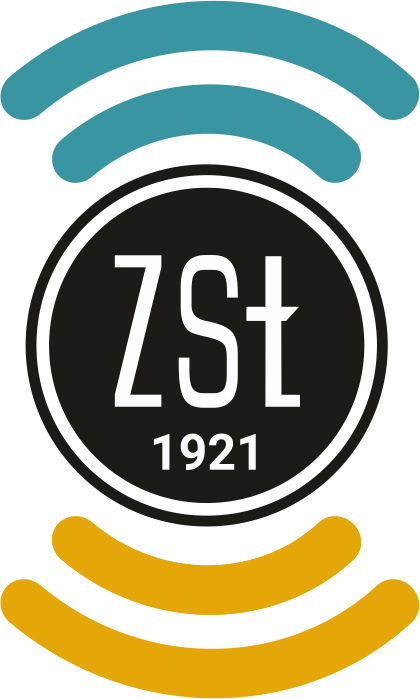 Opracowała i wykonała: Katarzyna Dołbniak
ZSŁ, Al. Stanów Zjednoczonych 24, Warszawa